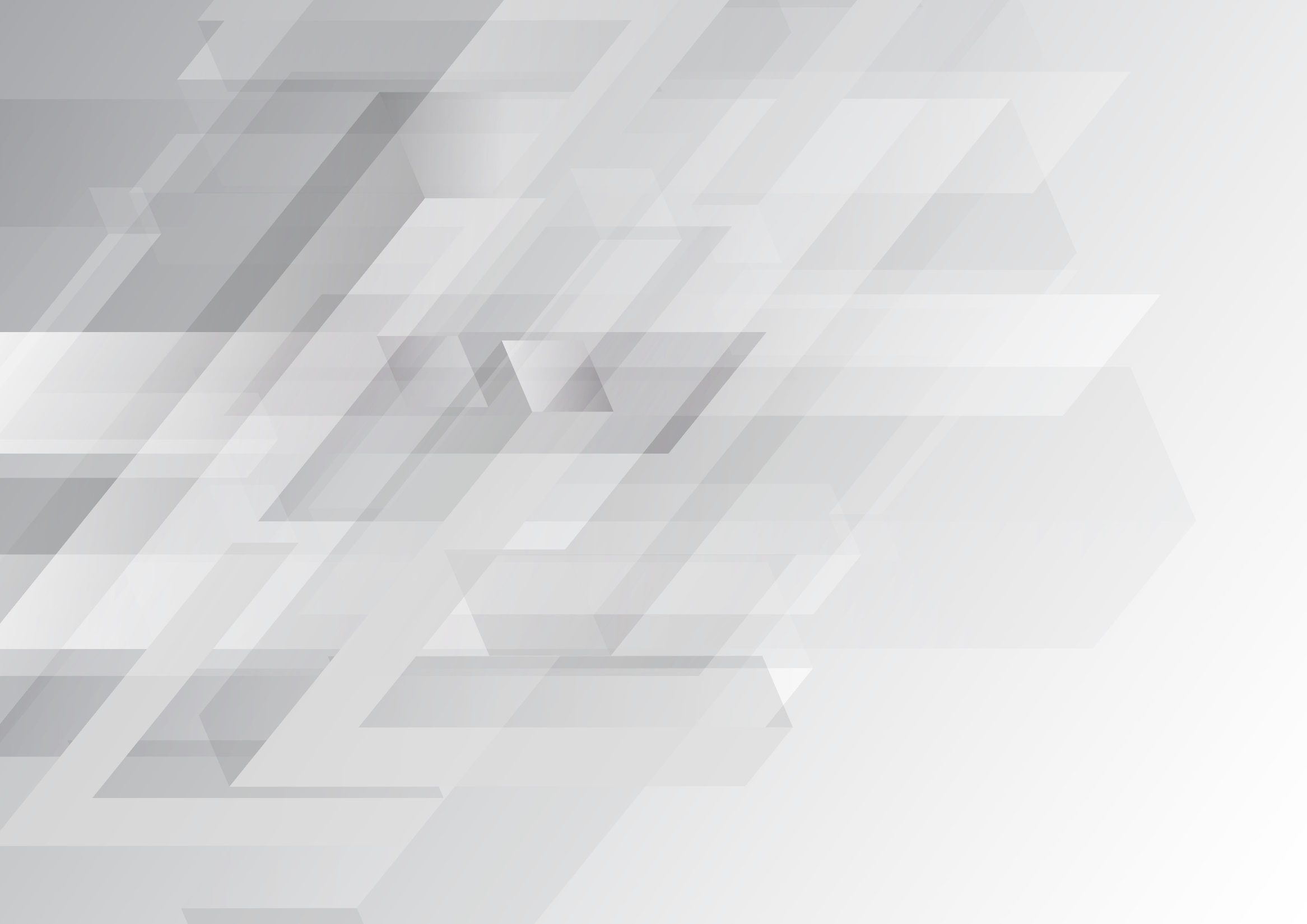 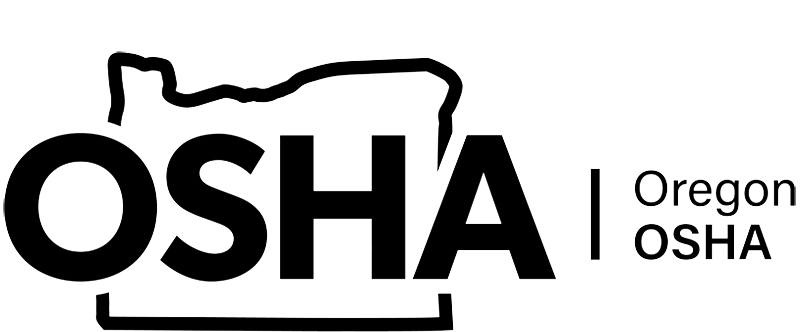 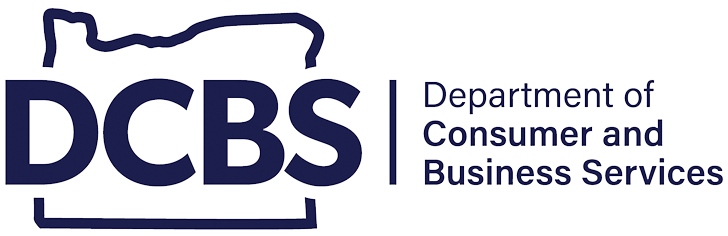 LADDER SAFETY
Module 1: Introduction
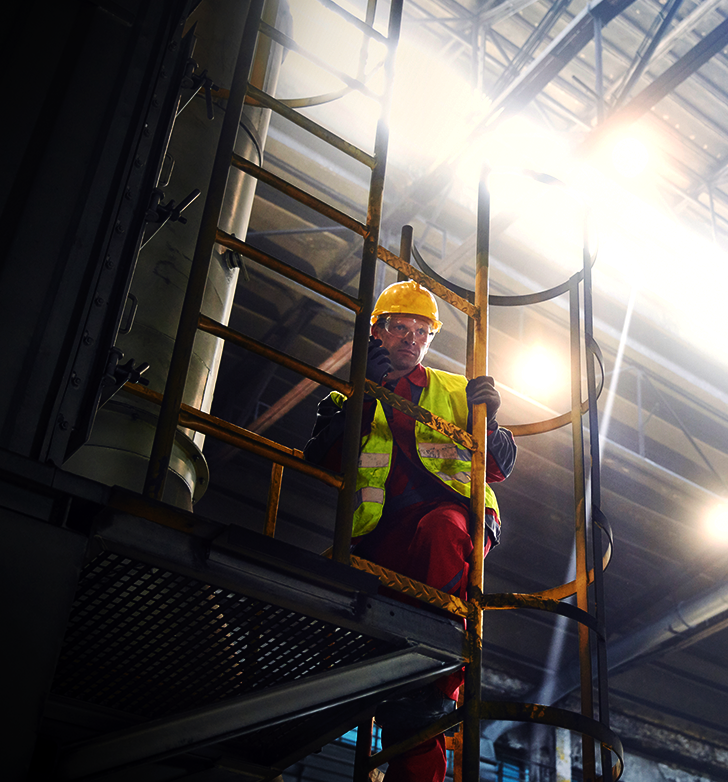 Disclaimer
Completing this course will help you understand the rules and some of the hazards related to ladder safety. However, it is your employer’s responsibility to further your training where it is specific to your organization, such as permits, policies, and practices. This material should not be considered a substitute for any provisions of the Oregon Safe Employment Act, or for any standards issued by Oregon OSHA. Manufacturers, products, or services displayed in this material are for informational purposes only and do not constitute an endorsement by Oregon OSHA.
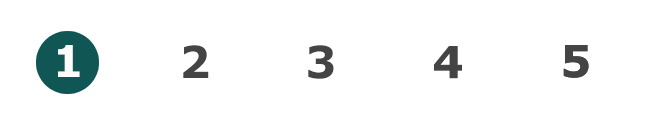 LADDER SAFETY: introduction
Video: The Dangers of Ladders
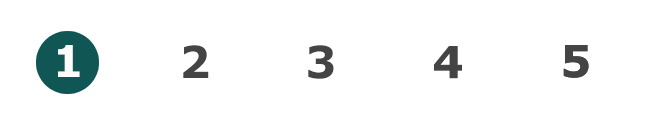 LADDER SAFETY: introduction
Video: Overview of Ladder Safety
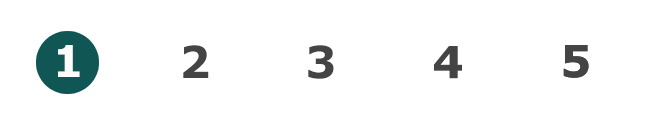 LADDER SAFETY: introduction
Video: OSHA Standards
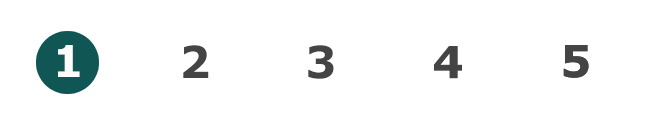 LADDER SAFETY: introduction
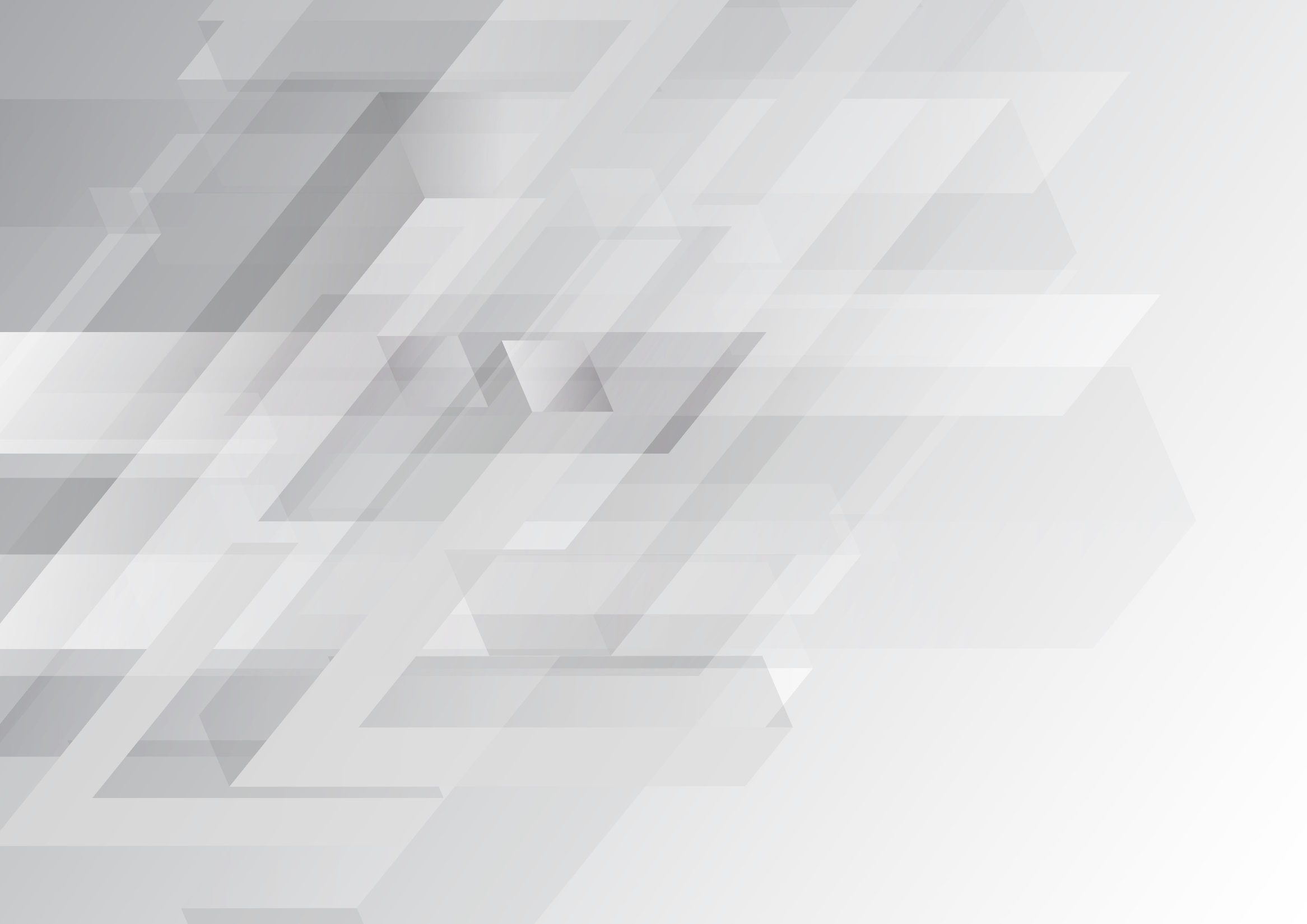 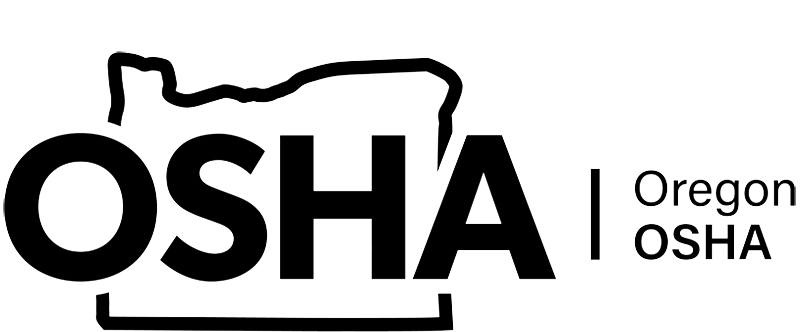 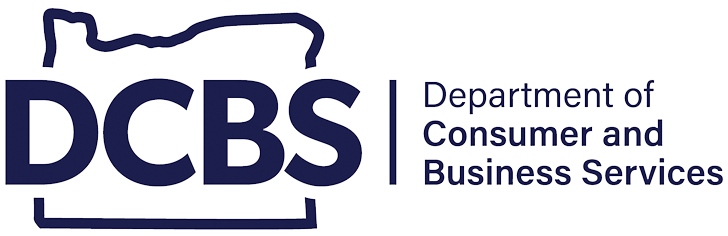 LADDER SAFETY
Module 2: Safe Work Practices
Video: Right Ladder for the Job
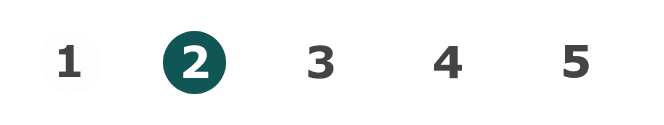 LADDER SAFETY: safe work practices
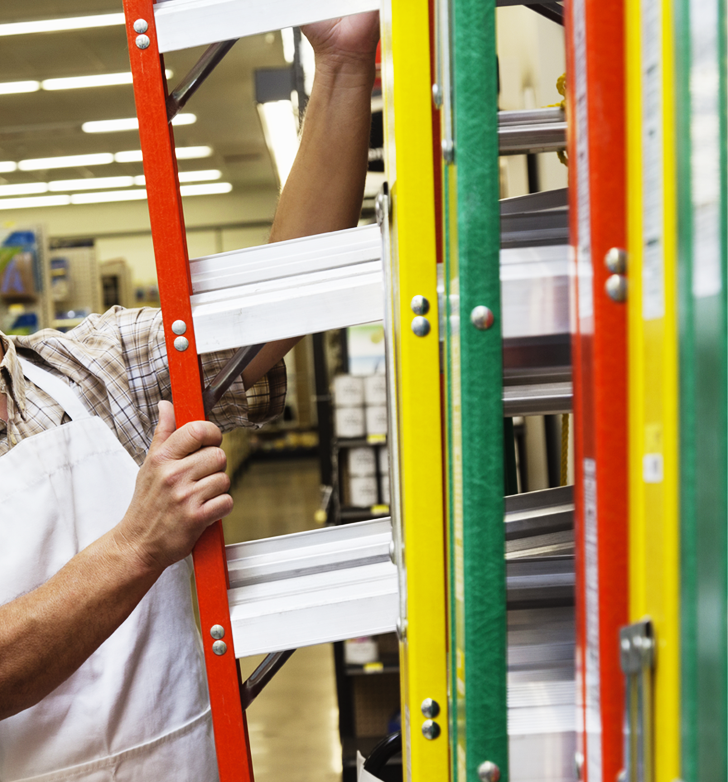 Selecting the Right Ladder
Selecting the right ladder is very important. Selecting the wrong ladder could lead to serious injury or death. Many people are only familiar with common types of ladders, but there are many types that perform better for different tasks. 

Below are a few things you should consider when selecting your ladder:
Work Environment
Ladder Type
Load Capacity
Material
Height and Reach
Maneuverability
Condition of Ladder
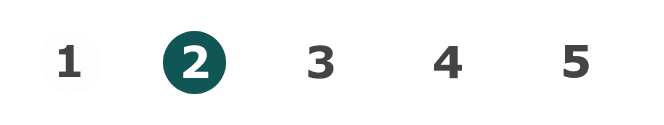 LADDER SAFETY: safe work practices
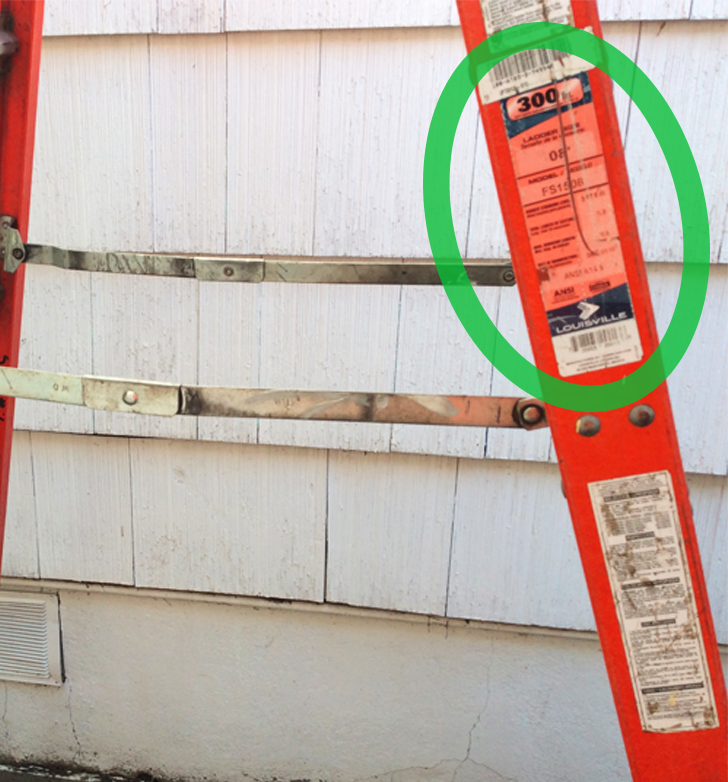 Load Capacities
Each Ladder type has a load capacity rating based on the kind of ladder. There are 5 different load capacities, and each have their own label.

Type III (200 lbs.) Typical uses include painting, yard work, and household chores.
Type II (225 lbs.) Typical uses include light commercial, painting, cleaning, and light repair.
Type I (250 lbs.) Typical uses include maintenance, and drywall.
Type IA (300 lbs.) Typical uses include construction, and roofing.
Type IAA (375 lbs.) Typical uses include heavy duty, industrial, and construction.

The maximum weight includes both the weight of the worker, and materials or equipment the worker might be carrying.

*Overloading a ladder could cause it to fail.
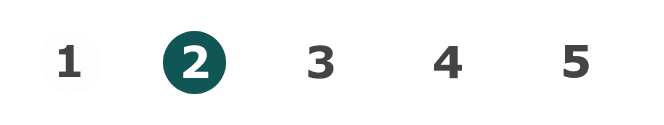 LADDER SAFETY: safe work practices
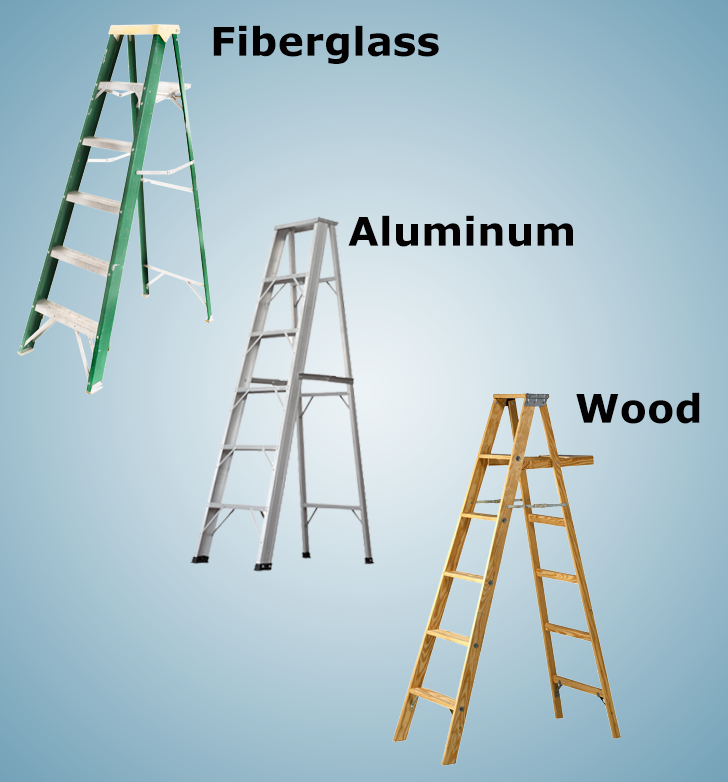 Ladder Material
Fiberglass Ladder:

Fiberglass ladders are strong, lightweight, and electrically non-conductive.

Aluminum Ladder:

Aluminum ladders are lightweight, and must not be used when performing tasks on, or near electrical wiring.

Wood Ladder:

Wood ladders are heavier than both aluminum and fiberglass ladders. They can rot, but are electrically non-conductive.
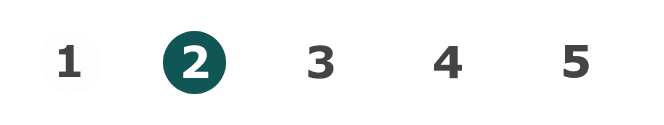 LADDER SAFETY: safe work practices
Video: Ladder Training Example
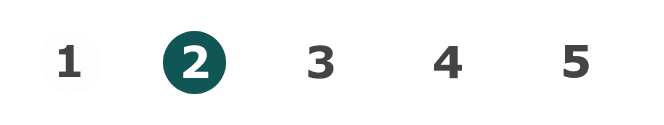 LADDER SAFETY: safe work practices
Video: Inspection/Maintenance
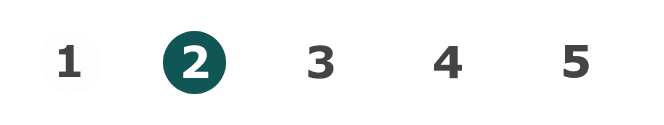 LADDER SAFETY: safe work practices
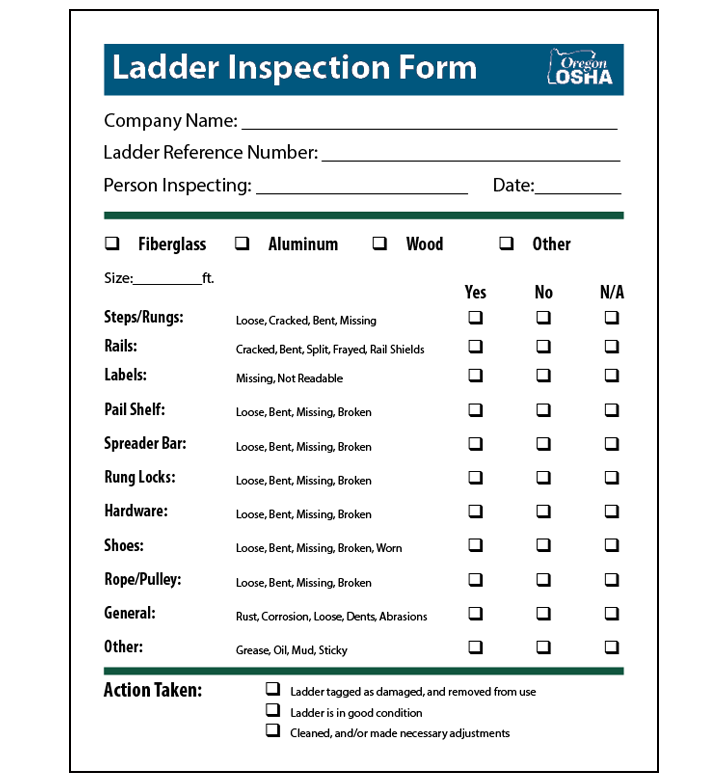 Inspection Form
Even though Oregon OSHA does not require you to keep a record of your ladder inspections, it is much easier to prove you did it if you have the paperwork. 

The benefit is you can also see if there are trends developing, like defective parts.

If any defect or damage is found during the inspection, you must do the following:

Tag the ladder “Dangerous, DO NOT USE!”
Repair the ladder immediately to original condition, or destroy the ladder.

Click the link to view the ladder inspection form.
Ladder Inspection Form
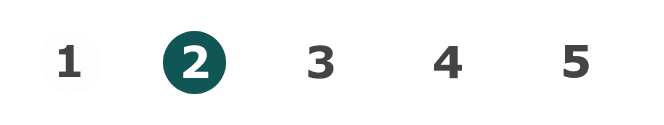 LADDER SAFETY: safe work practices
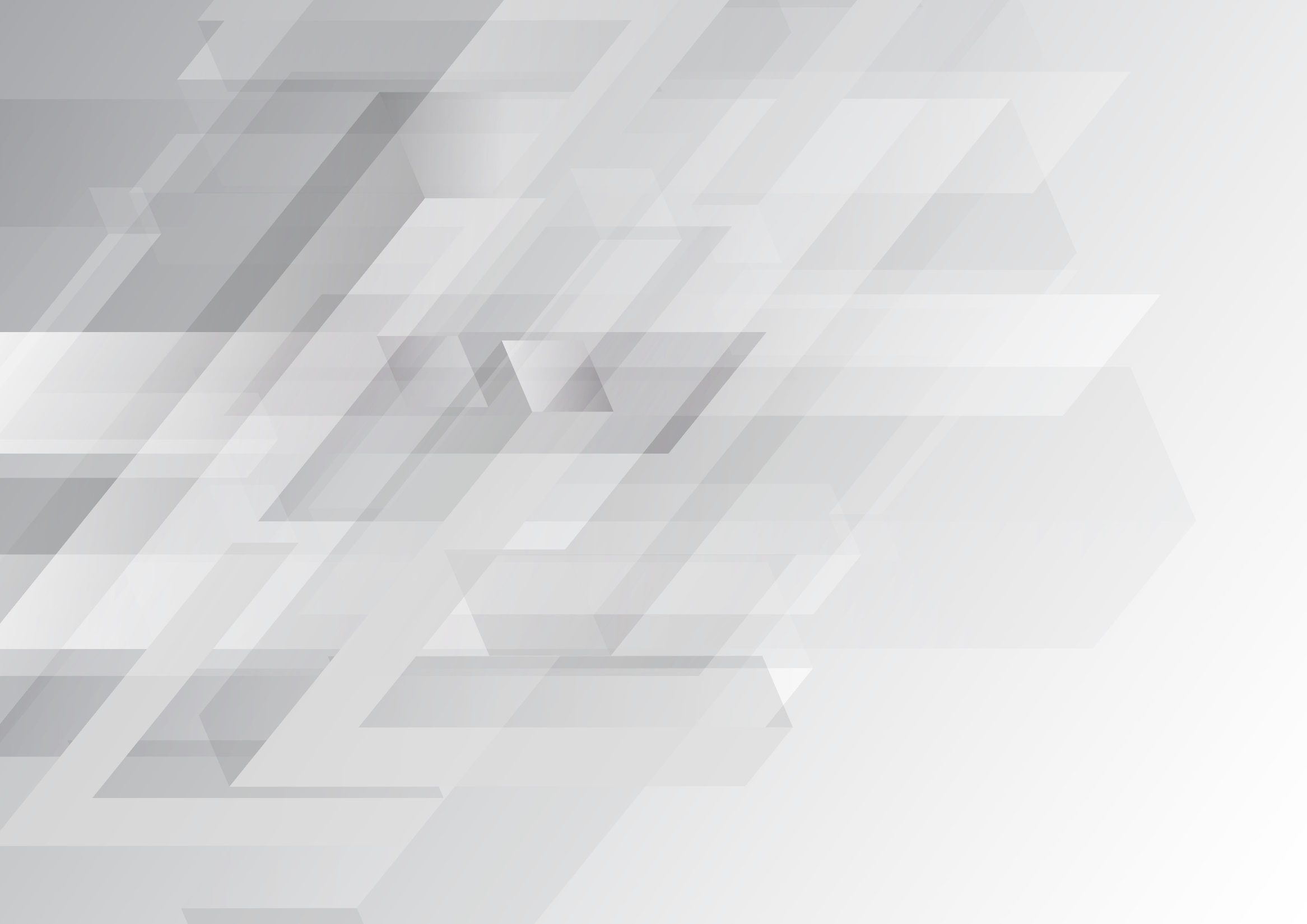 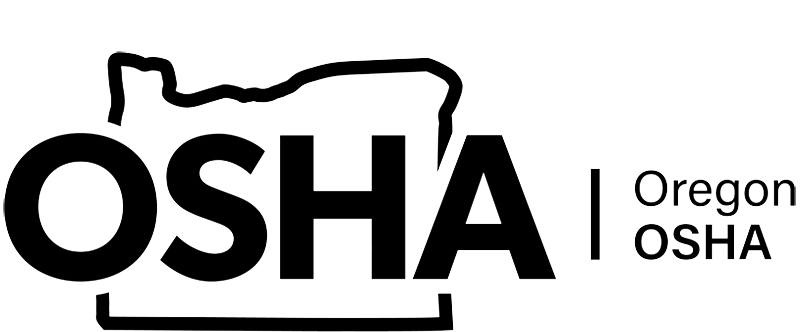 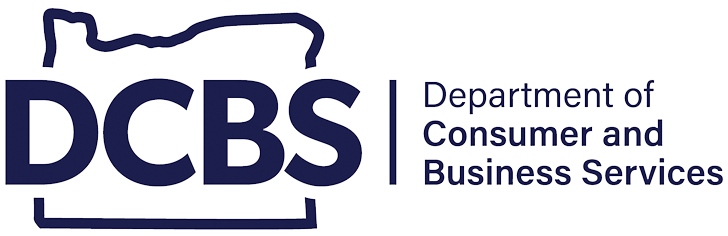 LADDER SAFETY
Module 3: Portable Ladders
Video: Portable Ladder Overview
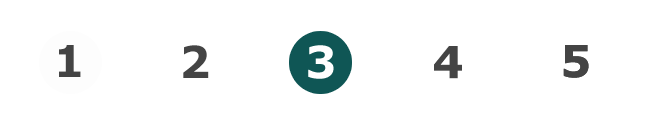 LADDER SAFETY: portable ladders
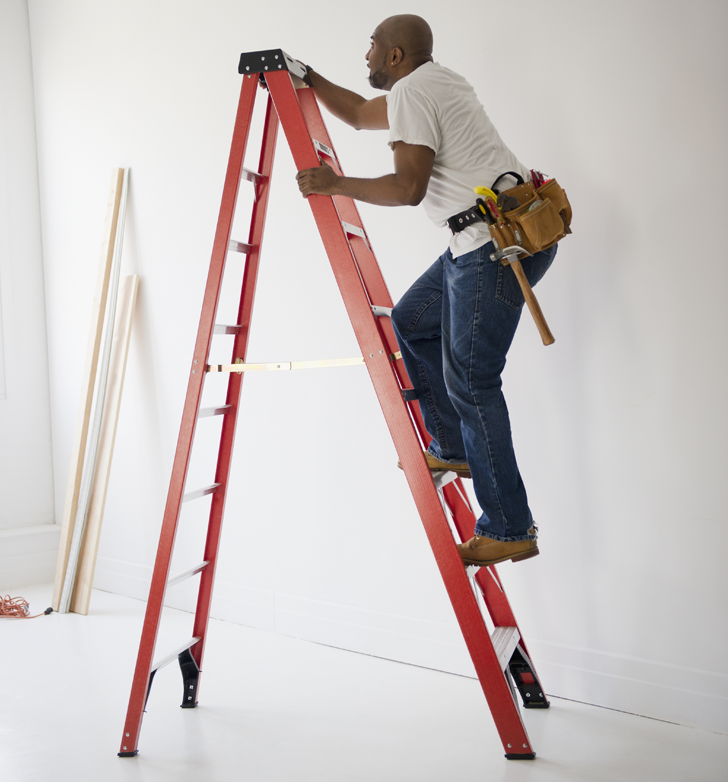 Tips for Using a Ladder
Do not exceed the maximum total load.

Do not exceed the maximum users on the ladder.

Keep your belt buckle between the rails when using the ladder.

Maintain at least 3 points of contact while ascending or descending the ladder.

Wear suitable footwear when using the ladder.

Do not overreach while on the ladder.

Do not move the ladder while on it.

Do not push or pull objects while on the ladder.
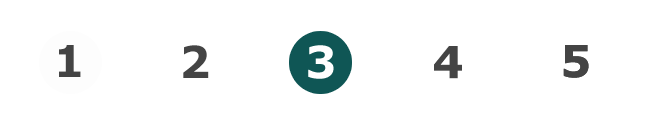 LADDER SAFETY: portable ladders
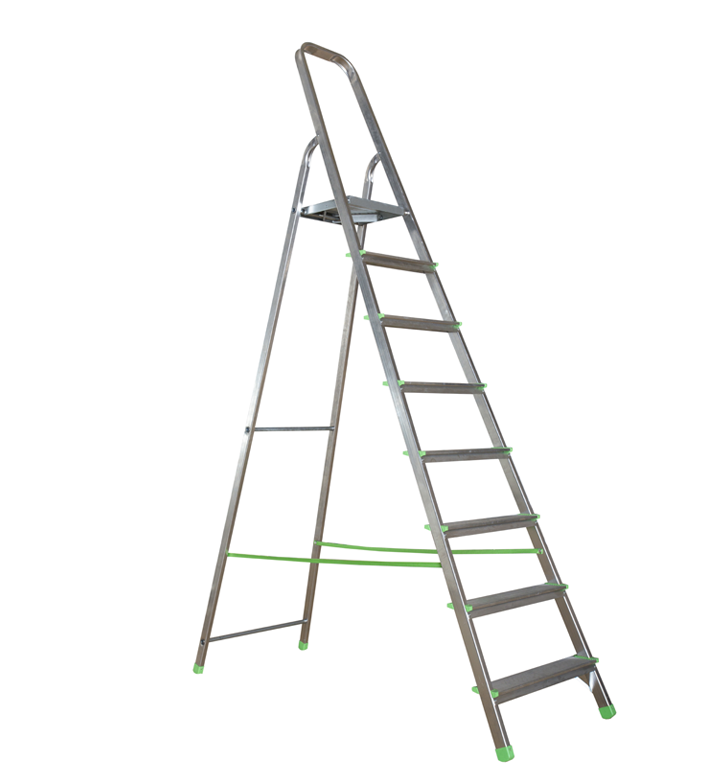 Self-Supporting Ladders
Self-supporting ladders are ladders that have three or four side rails. When these ladders are setup, they have the ability to stand on their own without any assistance, such as a wall.

*Multiple-configuration ladders such as articulated ladders, based on the manufacturer’s approved configuration selected by the user, will either be self supporting or non-self supporting. A ladder cannot be both at the same time.
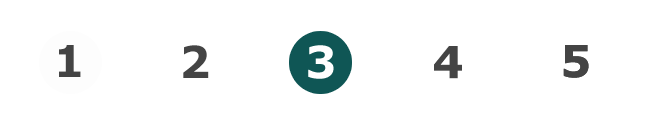 LADDER SAFETY: portable ladders
Video: New Generation Ladders
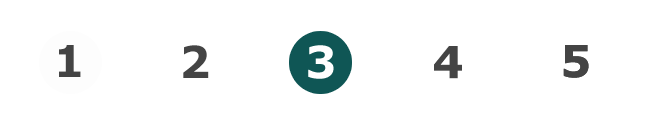 LADDER SAFETY: portable ladders
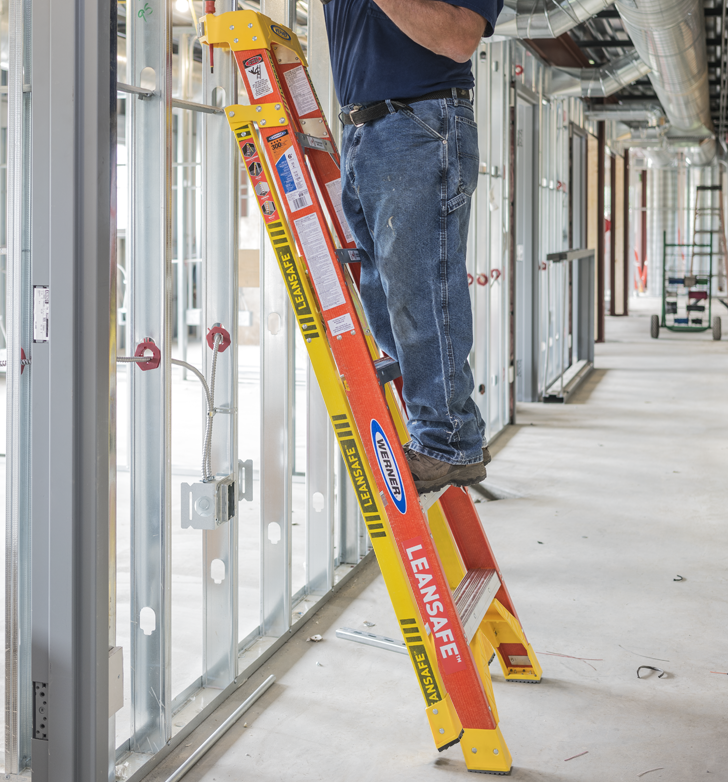 Lean Safe Ladders
Lean safe ladders are uniquely designed to securely lean against flat wall surfaces, wall corners, poles, and wall studs. They also can perform as standard stepladders.

Leaning a standard stepladder is not an option on a jobsite, so always read your manufacturer’s instructions, and make sure you have the right ladder for the job.
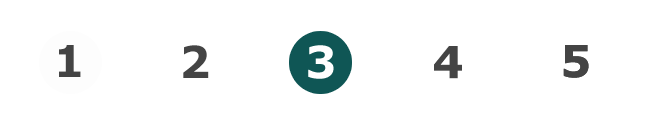 LADDER SAFETY: portable ladders
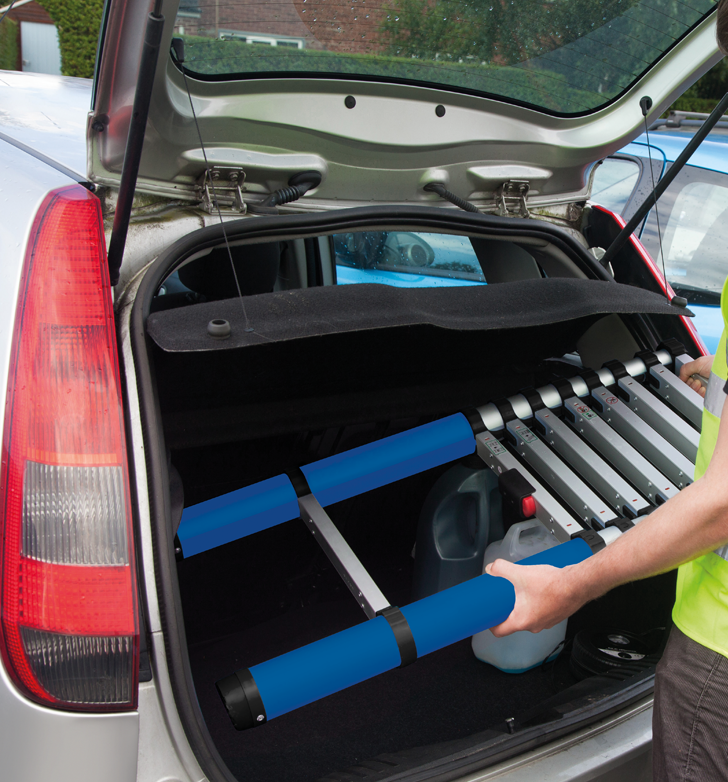 Telescopic Extension Ladders
Telescopic extension ladders are uniquely designed to collapse for easy transportation, and storage.

There are a variety of telescopic extension ladders that come with different specifications. Always read your manufacturer’s instructions, and make sure you have the right ladder for the job.
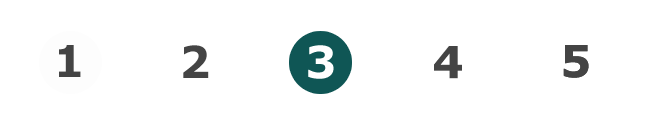 LADDER SAFETY: portable ladders
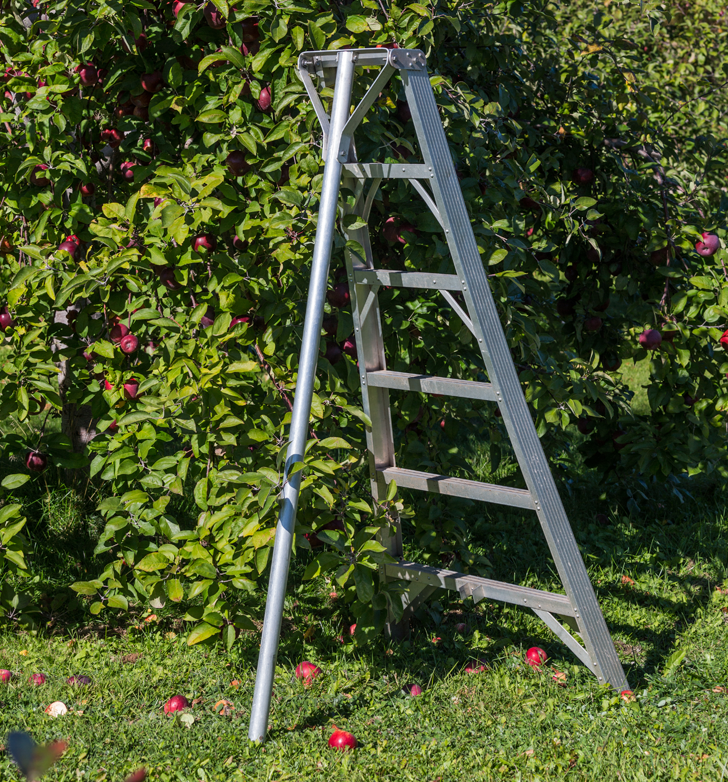 Orchard Ladders
Orchard ladders lack a locking spreader bar between the front and rear legs. 

An orchard ladder’s feet are metal and designed to slightly penetrate firm soil to create a secure footing. 

They lack slip-resistant pads needed for use on hard surfaces; therefore, an orchard ladder would not be appropriate on polished concrete even though the concrete is both level and firm.
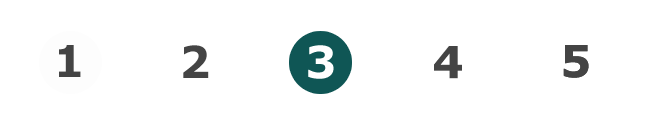 LADDER SAFETY: portable ladders
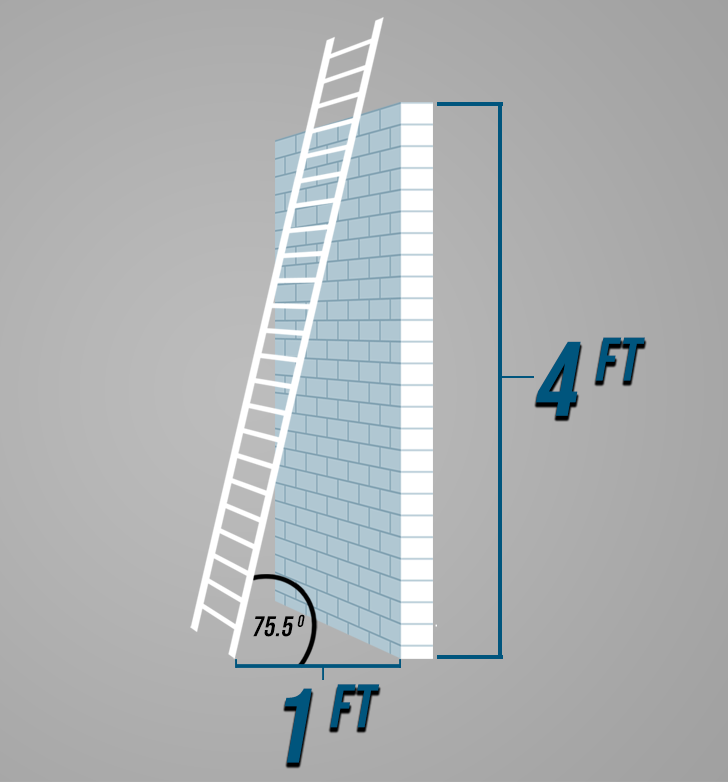 Non-Self-Supporting Ladders
Non-self-supporting ladders, when erected, have two side rails (legs) and must lean against a strong, stable structure to remain standing. This structure provides all non-self-supporting ladders with an “upper-support” also known as a “top support.” 

A signature requirement for all non-self-supporting ladders, unless instructed otherwise by the manufacturer, is ensuring that the ladder is set up at the proper angle of 75.5 degrees from the horizon.

*Multiple-configuration ladders such as articulated ladders, based on the manufacturer’s approved configuration selected by the user, will either be self-supporting or non-self-supporting. A ladder cannot be both at the same time.
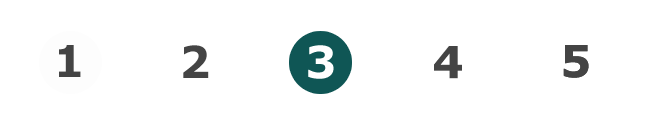 LADDER SAFETY: portable ladders
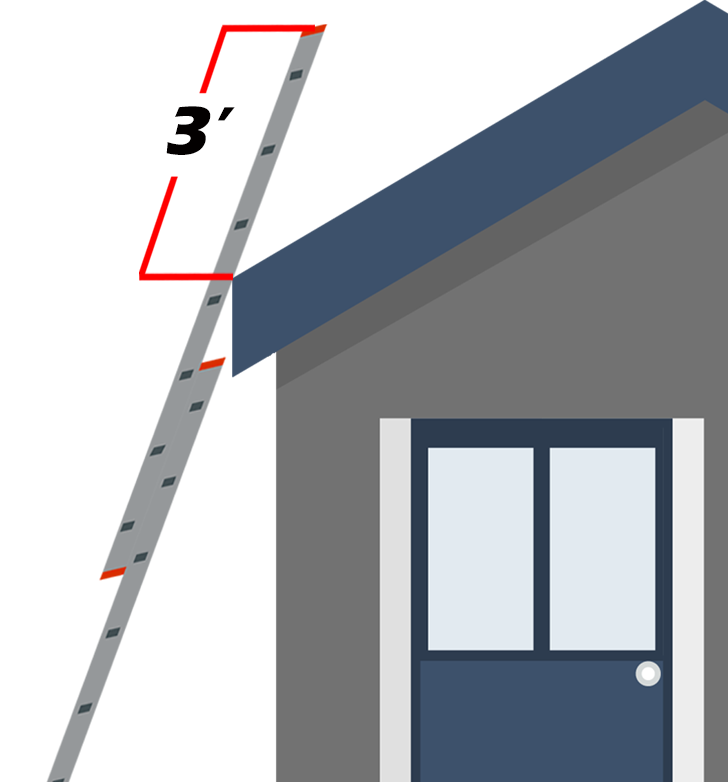 Access to Upper Landing
When portable ladders are used for access to an upper landing, they need to have the side rails extended at least 3 feet above the upper landing.

*Do not place any weight on the rungs located above the upper landing when using non-self-supporting ladders to access an upper level.
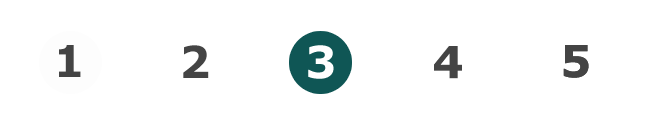 LADDER SAFETY: portable ladders
Video: Ladder Accessories
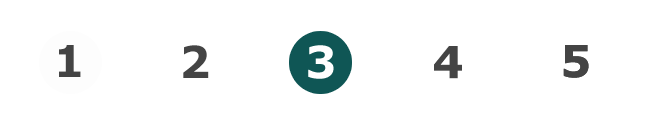 LADDER SAFETY: portable ladders
Video: Portable Ladder Setup
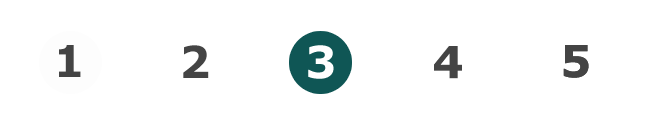 LADDER SAFETY: portable ladders
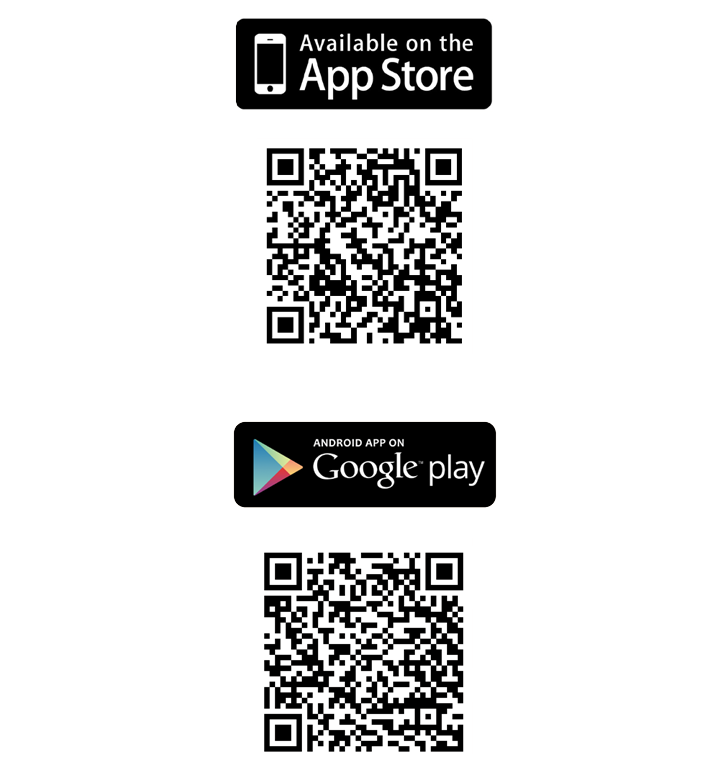 NIOSH Ladder Safety App
Click the link, or scan the QR Code to download the NIOSH Ladder app.

The app can help with:

Planning
Selection
Inspection
Set-up
Proper Use
Accessories

*The app is only available on mobile devices
(e.g. cellphones, tablets).

NIOSH Ladder Safety App
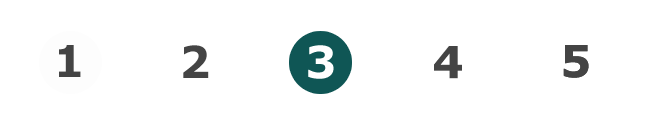 LADDER SAFETY: portable ladders
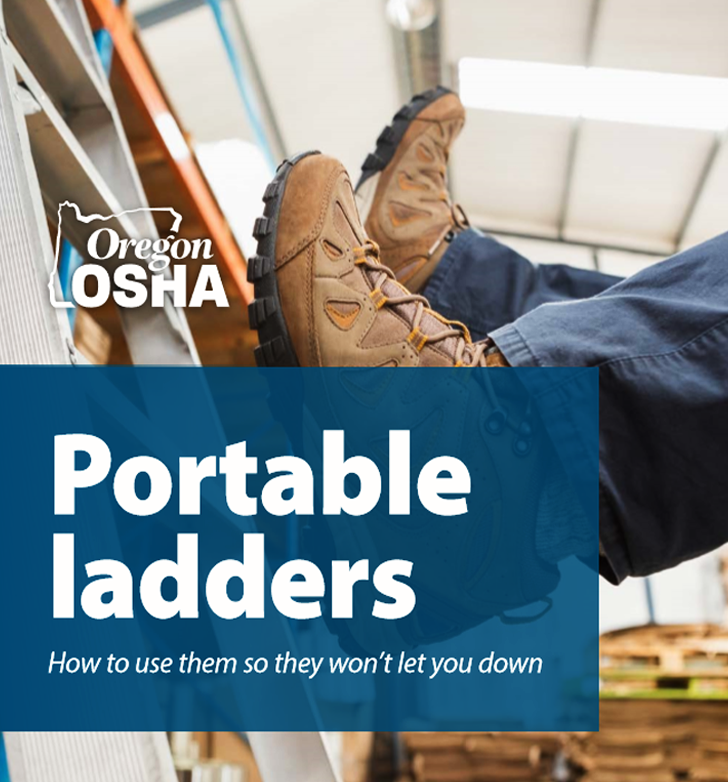 How to Use Them
Click the link to review a guide that has more information on portable ladders.

Portable Ladder Guide
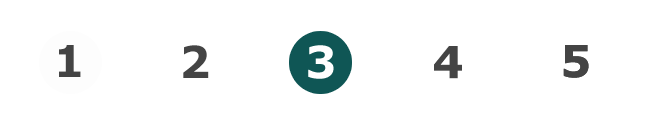 LADDER SAFETY: portable ladders
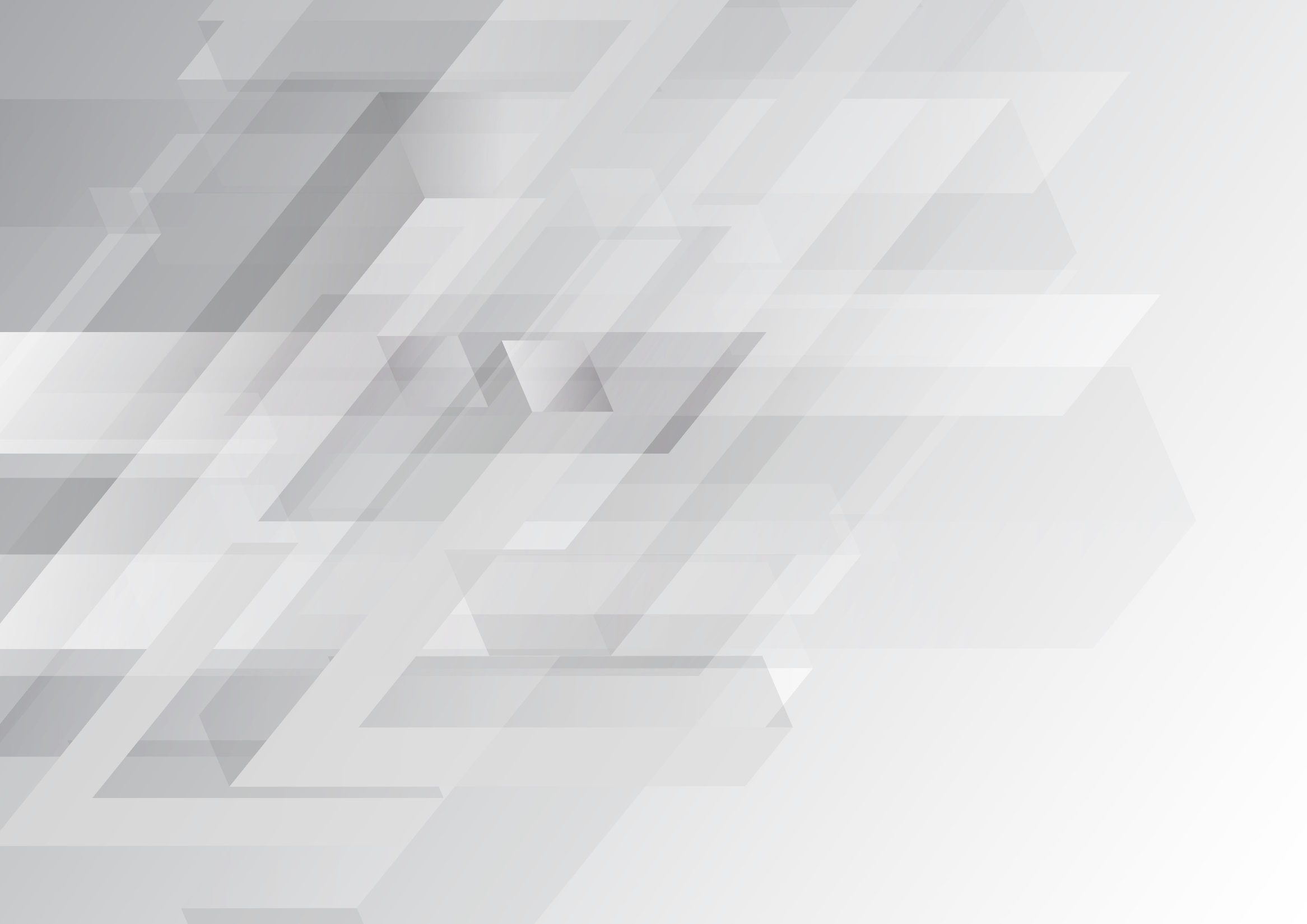 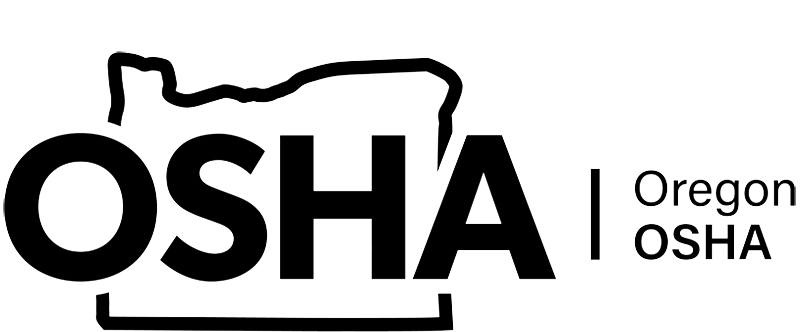 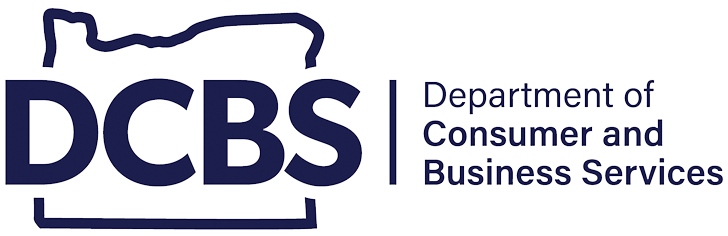 LADDER SAFETY
Module 4: Other Ladders
Video: Mobile Ladder Stands
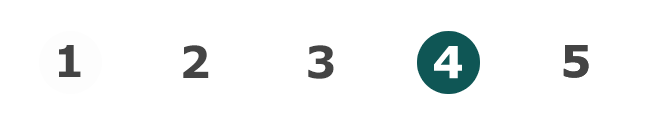 LADDER SAFETY: other ladders
Video: Fixed Ladders
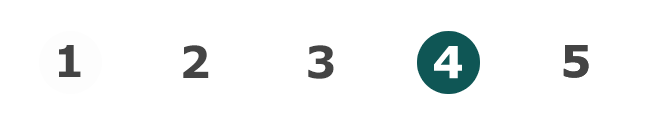 LADDER SAFETY: other ladders
Video: Ladder Safety Systems
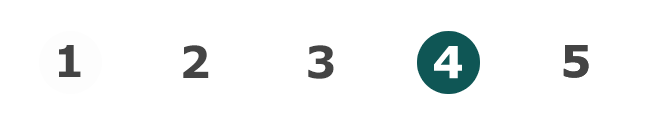 LADDER SAFETY: other ladders
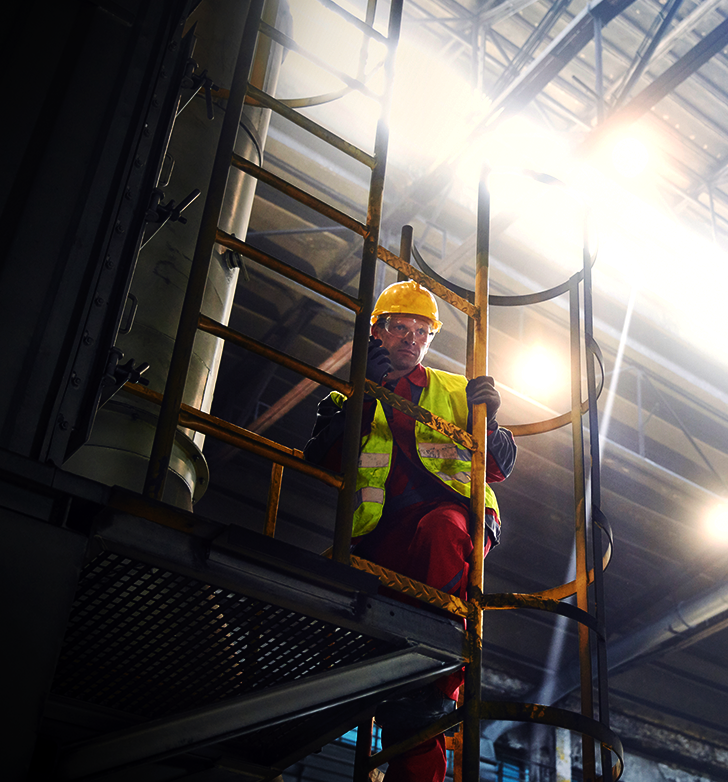 Oregon Fall Protection for Fixed Ladders
Fixed ladders (over 24 ft), installed before November 1, 2019
The following four options are acceptable until December 1, 2036:
1. Personal fall arrest system
2. Ladder safety system
3. Cage
4. Well

Fixed ladders (over 24 ft), installed on or after November 1, 2019
The following two options are acceptable:
1. Personal fall arrest system
2. Ladder safety system
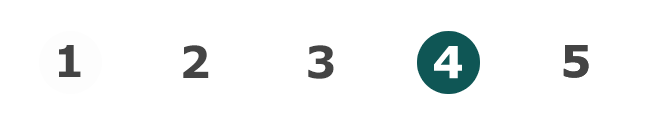 LADDER SAFETY: other ladders
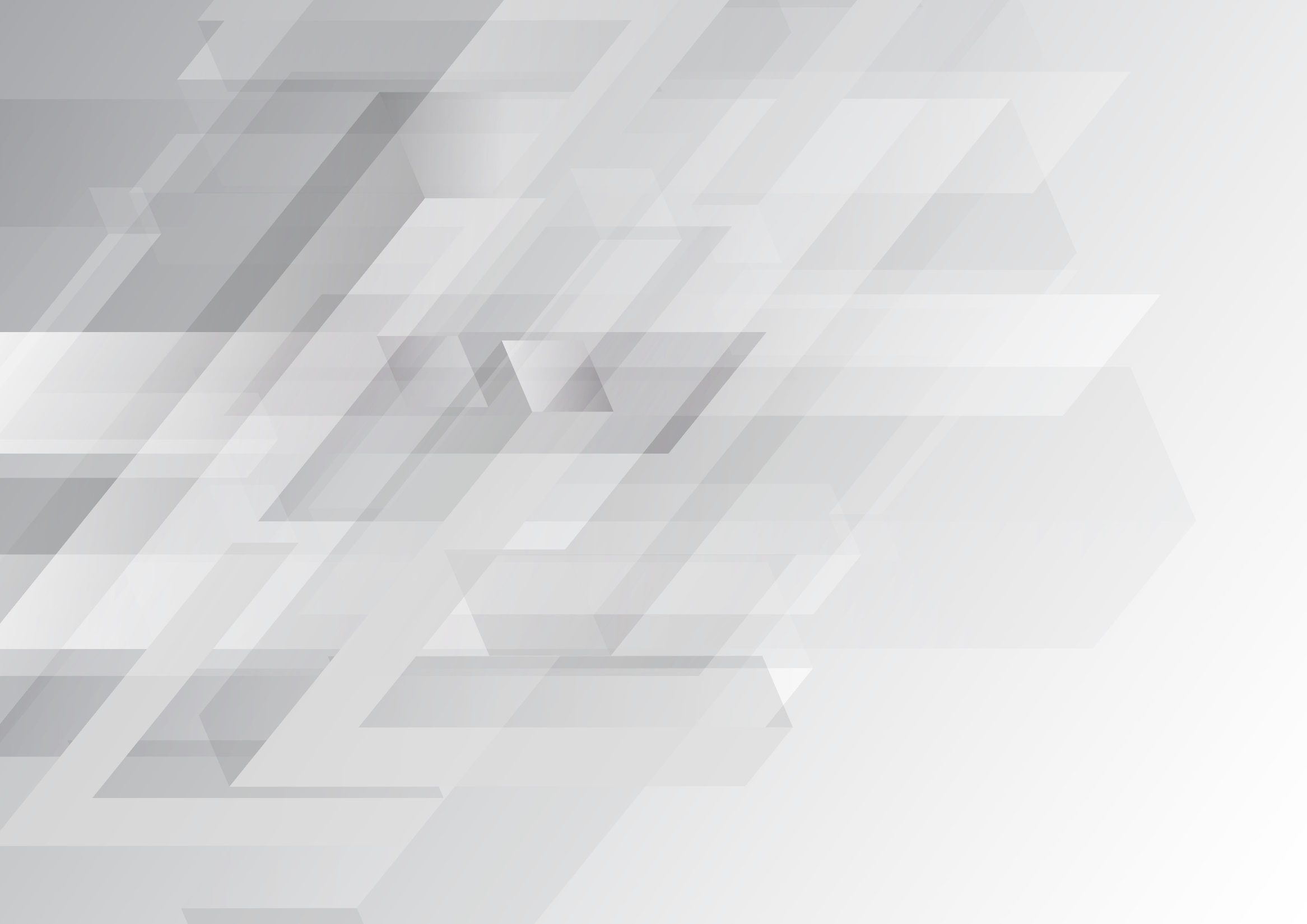 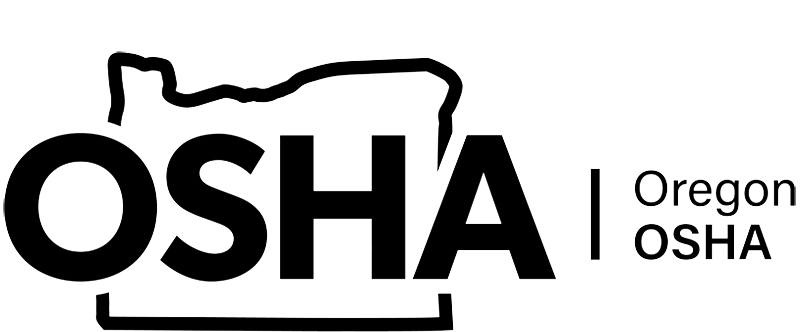 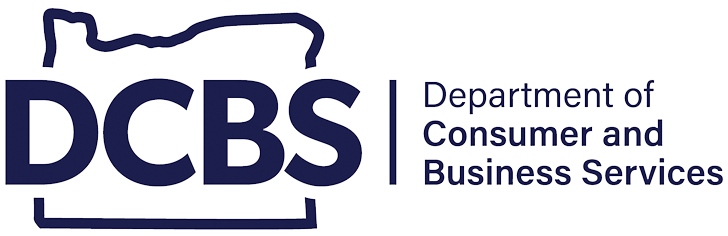 LADDER SAFETY
Module 5: Conclusion
Video: Hazards / Common Mistakes
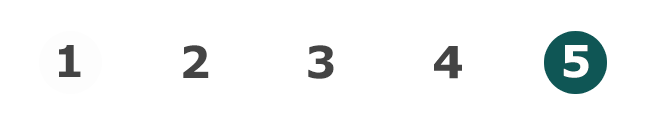 LADDER SAFETY: conclusion
Video: Storage
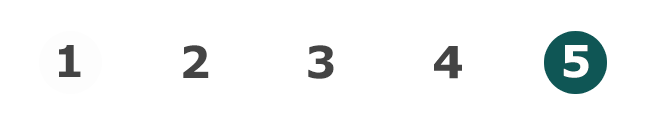 LADDER SAFETY: conclusion
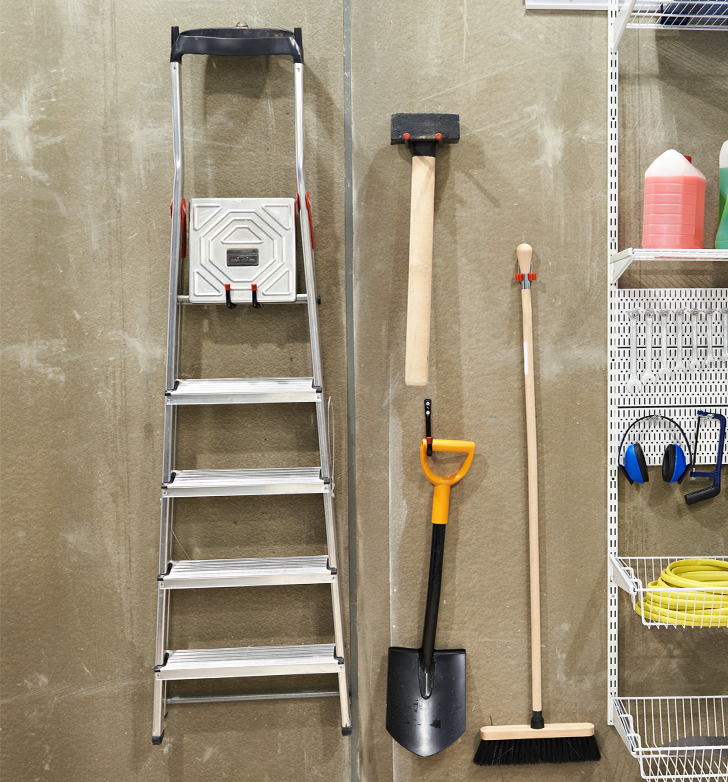 How to Store Your Ladder
Use a well-ventilated storage area.  
Store wood and fiberglass ladders away from excessive moisture, heat, and sunlight.  
Keep them away from stoves, steam pipes, or radiators.
Store non-self-supporting ladders in flat racks or on wall brackets that will prevent them from sagging.
Store stepladders vertically, in a closed position, to reduce the risk of sagging or twisting.
Secure them so that they won‘t tip over if they are struck.
Keep material off ladders while they are stored.
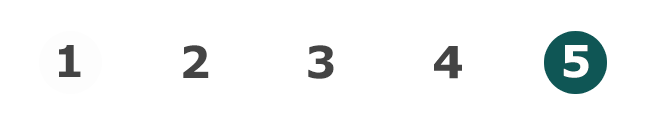 LADDER SAFETY: conclusion
Ladder Safety – QUIZ
Question 2

What type of ladder would you use to climb up on a roof? 

Step ladder
Extension ladder
Orchard ladder
Question 1

Oregon OSHA requires you to keep a written record of your ladder inspections.

A. True
B.  False
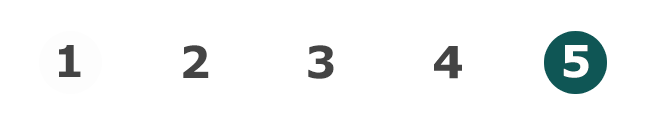 LADDER SAFETY: conclusion
Ladder Safety – QUIZ
Question 4

Which ladder should you choose to change a light bulb located on an 8-foot tall ceiling? 

3-foot stepladder
6-foot stepladder
16-foot straight ladder
24-foot extension ladder
Question 3

One way to make sure the ladder doesn’t fall over is to tie it to the structure, another is: 

There is no other way to make sure
Ensure that the base is solid and level
Put cones around the base
Make sure the top is touching the structure
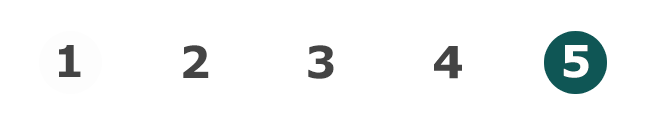 LADDER SAFETY: conclusion
Ladder Safety – QUIZ
Question 6

Which is the strongest ladder load capacity rating? 

Type IAA
Type IA 
Type II
Type I
Question 5

What can affect the integrity of your ladder? 

Sunlight
Chemicals
Electricity
All of the above
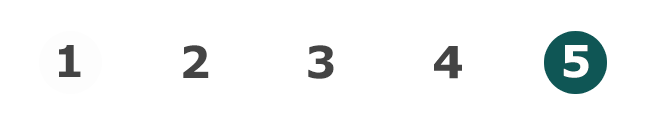 LADDER SAFETY: conclusion
Ladder Safety – QUIZ
Question 8

How many points of bodily contact should you have when ascending or descending a ladder?

At least 1
At least 2
At least 3
none
Question 7

For an extension ladder, you need a ration of this amount for the proper climbing angle: 

2:1
3:1
4:1
6:1
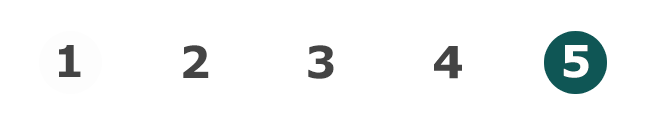 LADDER SAFETY: conclusion
Ladder Safety – QUIZ
Question 10

You should secure and extend the ladder by at least how many feet above the level you are accessing? 

3
2
1
None of the above
Question 9

You should avoid using ladders near unprotected: 

Walls
Doorways
Windows
All of the above
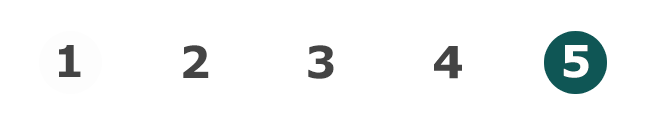 LADDER SAFETY: conclusion
Ladder Safety – QUIZ
Question 12

What do you need to take into consideration when calculating ladder load capacity? 

Body weight
Tools
Materials
All of the above
Question 11

You should inspect your ladder before it is used. 

True
False
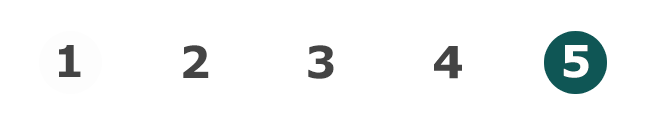 LADDER SAFETY: conclusion
Ladder Safety – QUIZ ANSWERS
B
B
B
B
D
A
C
C
B
 A
 A
 D
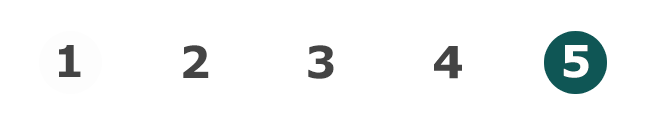 LADDER SAFETY: conclusion
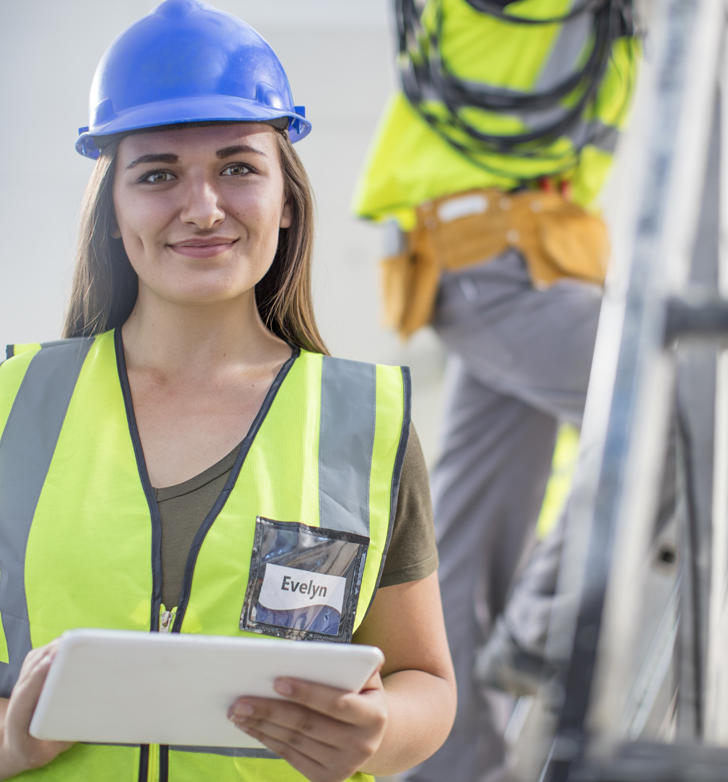 Where To Go From Here
Oregon OSHA’s online A-Z topic index is an excellent resource for you to use. It lists relevant publications, training material, rules, interpretations, videos, and other miscellaneous material.

If you want guidance in developing a safer work environment, you may consider our free and confidential consultation service. Our consultants in workplace safety, industrial hygiene, and ergonomics can help you reduce accidents, related costs, and help you develop a comprehensive program to manage safety and health.
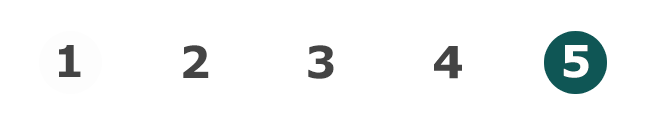 LADDER SAFETY: conclusion